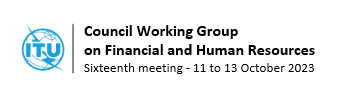 Document CWG-FHR-16/INF-311 September 2023
English only
Council Improvement
CWG– FHR 
11-13 October 2023
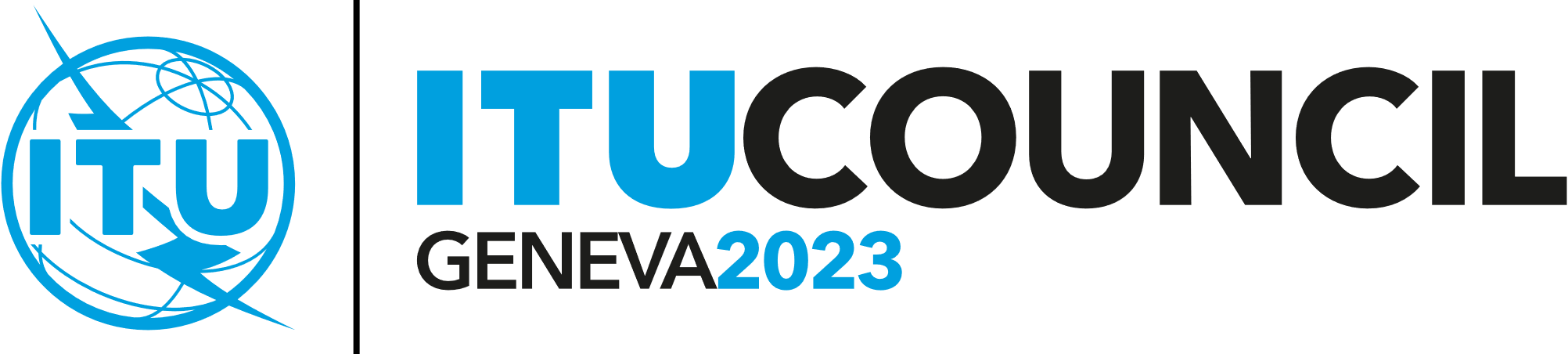 CWG-FHR -11-13 October
Improvements of Council – a collaborative process
Improvements were proposed during the first informal virtual introductory meeting with councillors held on 13 February 2023.
Further proposals were shared with Council Member States through DM-23/1003 
Feedback and inputs received from Council Members States were taken into account all along the preparatory process of the regular session of Council-23 
Other references : Council Documents  C23/32 , and C23/75, C23/78, C23/86
CWG-FHR -11-13 October
Improvements made for Council 2023
Nomination of one councillor per Country as per Council ROP 6 as well as an alternate and some advisers
Advance preparation for the session through:
4  virtual thematic meetings on specific topics (initially in English and then with interpretation on request)
Online on boarding session (27 June)  
Welcome tool kit for newly appointed councillors
Shorter and more strategic agenda with new grouping of agenda items 
Publication of an annotated agenda 
Shorter and decision-oriented documents, with reference to the strategic plan and with indication of the financial implication
New format for the Annual Activity Report (Doc 35)
 A new and more user-friendly website
Secretary-General’s retreat with Councillors and High-level segment as side event
CWG-FHR -11-13 October
Next Steps
New consultation with Council Member States in preparation for Council 2024 
Finalize the Council website and improve the Council Working Groups websites
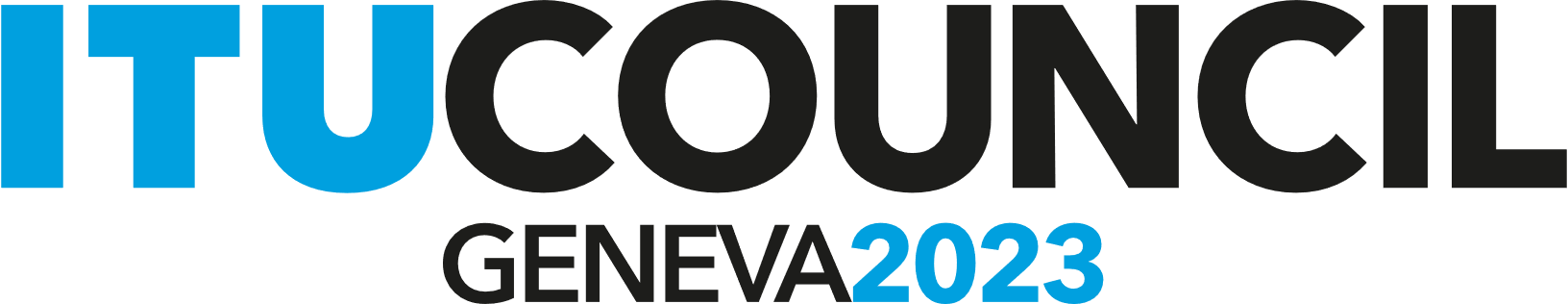